ЗАДАЧНЫЙ ПОДХОД К ФОРМИРОВАНИЮ СОДЕРЖАНИЯ ШКОЛЬНОГО ПРЕДМЕТА БИОЛОГИИ
«…Научное и педагогическое изложение науки – это две разные вещи… Педагоги всех стран деятельно трудятся над переработкой 
научных систем в педагогические»
К. Д. Ушинский
Культура и социальный опыт - источники формирования содержания образования. 
Включение содержания образования в контекст культуры представляет наибольшую трудность как в концептуальном, так в психолого-педагогическом плане.
При проектировании современного педагогического процесса  необходимо учитывать одно из важнейших открытий выдающегося американского антрополога ХХ в. Маргарет Мид (1903 – 1978) о смене постфигуративной и кофигуративной культуры на префигуративную.
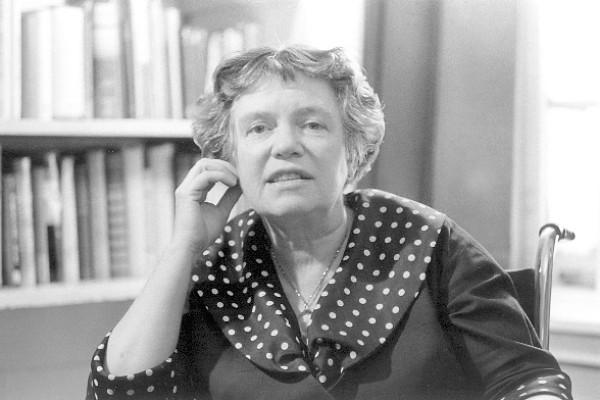 Постфигуративная культура — дети прежде всего учатся у своих предшественников.
Кофигуративная культура— дети и взрослые учатся у сверстников. 
Префигуративная культура— взрослые учатся также у своих детей, что отражает тенденции постнеклассической реальности [ Мид М. Культура и мир детства. - М., 1988]
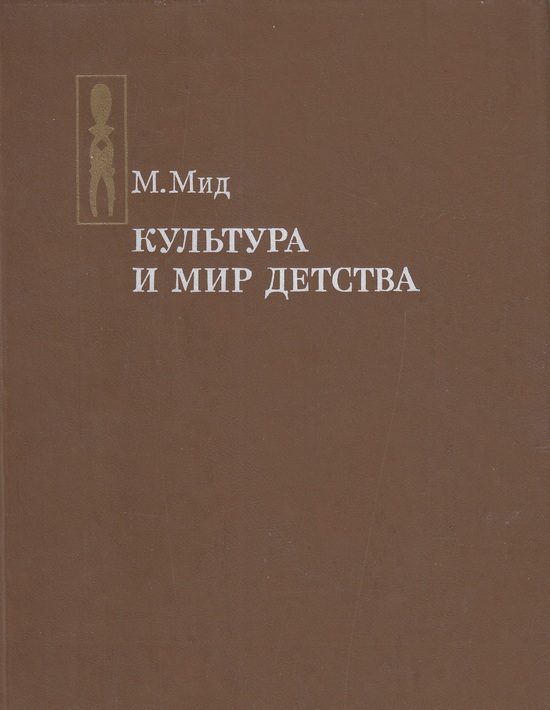 Основные источники формирования содержания биологического образования: 
Внешний источник - наука биология и другие естественные и гуманитарные науки. 
Внутренний источник - педагогика и психология, адаптирующие содержание образования в соответствии с возрастными и психологическими особенностями школьников.
Источником  содержания биологического образования  традиционно служила наука биология. 
Формирование содержания биологического образования на основе энциклопедического подхода и изучение биологии как изучение основ наук происходило на протяжении всего ХХ в. и происходит вплоть до настоящего времени. 
Новым для методики обучения биологии является переориентация процесса обучения от подхода, в котором на первый план выходит освоение предметных знаний, к подходу, направленному на развитие личности средствами школьной биологии, что переносит акцент на самоопределение ученика, его поведение в будущих ситуациях, его умение решать задачи, осуществлять самооценку.
Современное понимание содержания школьного образования отражает произошедшее под воздействием социокультурных факторов изменение - от понимания содержания образования как системы предметного знания основ наук - к пониманию его как целостной системы различных видов знаний, характеризующих общественный и личностный опыт субъектов обучения, освоение которой в учебной и внеучебной деятельности способствует осознанию целей, ценностей и мотивов получения образования школьником и развитию личности, готовой к жизни в обществе «знания» (О.Н. Крылова «Развитие знаниевой традиции в современном содержании отечественного школьного образования». Диссертация на соискание ученой степени доктора педагогических наук. СПб, 2010)
Совокупность видов знаний, характеризующих современное содержание школьного образования, может быть представлена видологией знаний, которая включает в себя:
информационные, 
процедурные, 
оценочные, 
рефлексивные знания.
Все эти знания реализуются в предметном, межпредметном и надпредметном контекстах.
Основные изменения содержания образования проявляются: 
 в усилении роли процедурных знаний, направленных на освоение методологии познания; 
во включении в содержание оценочных знаний, направленных на оценку окружающего мира, принятие общественных ценностных установок;
в появлении рефлексивных (личностных) знаний, направленных на познание себя, развитие личностной мотивации, формирование собственных ценностей и критическую интерпретацию информации, оценок, мнений, суждений;
в расширении контекста извлечения, применения, трансляции знаний (межпредметного и надпредметного).
Сегодня обновление содержания общего образования на основе традиционного энциклопедического подхода приводит к перегрузке учащихся из-за возрастающего объема знаний и его несоответствия возрастным возможностям школьников. 
В соответствии с Федеральным государственным образовательным стандартом общего образования, основная образовательная программа сформирована на основе учебно-познавательных и учебно-практических задач,  решение которых требует от учащихся применения универсальных учебных действий (УУД).
Такой подход, (условно обозначенный как задачный подход) к формированию содержания позволяет уйти от понимания содержания образования как основ наук и впервые позволяет представить содержание образования целостно во всех предметных областях. 
В этом случае единицами содержания образования становятся  социально значимые  и личностно значимые учебно-познавательные и учебно-практические задачи.
Содержание предмета биологии, как и содержание других школьных предметов, можно рассматривать как совокупность учебно-познавательных и учебно-практических задач. 
Основными учебно-познавательными задачами, включенными в содержание биологии в основной школе, являются следующие: 
представление  о  роли  и  месте  биологии  в современной научной картине мира;
знание существенных свойств живых организмов (наследственность, изменчивость, рост, развитие, раздражимость, обмен веществ и энергии);
обоснование признаков биологических объектов (клеток и организмов растений, животных и бактерий, организма человека, вида, экосистемы, биосферы); характеристика вирусов как неклеточной формы жизни;
понимание процессов, происходящих в живых системах;
определение связи строения и функций тканей, органов; выявление сходства и различий растительных и животных клеток;
объяснение связи организма с окружающей средой;
распознавание биологических объектов и их изображений (клеток, тканей, органов, организмов, ядовитых грибов, растений и животных);
обоснование роли растений, животных, бактерий и вирусов в природе и жизни человека;
объяснение места человека в системе живой природы, связи организма человека со средой обитания, зависимости здоровья от состояния окружающей среды и образа жизни человека;
обоснование мер профилактики заболеваний человека и мер оказания неотложной помощи при кровотечениях, отравлениях, ожогах, обморожениях, травмах;
определение принадлежности биологических объектов к определенной систематической группе;
выявление черт приспособленности организмов к условиям среды обитания; 
определение и классификация основных биологических понятий;
осознание роли биологического разнообразия в сохранении устойчивости жизни на Земле;
понимание значимости биологической науки и биологического образования.
Учебно-практическими задачами школьного предмета биологии в основной школе выступают следующие:
уверенное пользование биологической терминологией и символикой;
овладение основными методами биологии: наблюдение и описание биологических объектов и процессов; проведение простых биологических экспериментов, объяснение полученных результатов;
овладение умением  объяснять  результаты  биологических экспериментов, решать элементарные биологические задачи;
овладение умениями выявлять и оценивать антропогенные изменения в природе;
овладение умениями доказывать необходимость соблюдения правил поведения в природе и норм здорового образа жизни;
знание и соблюдение техники безопасности работы на уроках  биологии, на экскурсиях; правил безопасности работы с лабораторным оборудованием и биологическими объектами;
владение приемами оказания первой медицинской помощи при отравлениях, ожогах, обморожениях, вывихах, переломах костей, кровотечениях, при спасении утопающих;
овладение методами размножения растений и способами ухода за комнатными растениями;
овладение гигиеническими умениями и правилами ухода за своим организмом.
Задачное построение содержания предмета биологии обусловливает процесс усвоения содержания как процесс решения задач, с одной стороны, требующий от учащихся применения различных умений;   с другой стороны, – определяющий условия развития универсальных учебных действий.
В соответствии с задачным подходом к отбору содержания  в процесс обучения биологии можно широко включать :
ситуационные задачи; 
задачи, требующие ценностной оценки;
практико-ориентированные задачи и задания.
Задача задает содержание и форму деятельности, 
ее цель и способы. 
Задача служит и способом управления этой деятельностью. 
Деятельность по решению задач (заданий) - это не только усвоение знаний по предмету, но и предмет усвоения учебных действий – познавательных, регулятивных, коммуникативных.
Примеры заданий на применение знаний, для решения которых необходимы логические учебные действия.
Задания на сравнение, выбор оснований и критериев для сравнения:
1. Дайте определение понятиям «дыхание» и «газообмен». Сравните эти понятия. Можно ли эти понятия употреблять как синонимы? Сравните процессы газообмена в легких и тканях. По каким основаниям различаются эти процессы? С чем связаны различия в составе вдыхаемого и выдыхаемого воздуха?
2. Сравните понятия «орган слуха» и «слуховой анализатор». В чем состоит отличие слухового анализатора от органа слуха? Какое значение имеют знания о строении органа слуха и структуре слухового анализатора для установления причин глухоты?
Задания на классификацию объектов, выбор оснований и критериев для подразделения:
1.Определите критерий, который лежит в основе классификации тканей. На какие группы и подгруппы классифицируют ткани организма человека? Составьте схему понятий, отражающую классификацию тканей организма человека.
2.Составьте схему понятий, отражающую классификацию нервной системы. Какие критерии можно применять при классификации отделов нервной системы?
Задания на установление причинно-следственных связей:
1. Установите связь строения эритроцитов (артерий, вен, капилляров; дыхательных путей и легких; оболочек глаза; органа слуха) с выполняемыми функциями. 
2. Определите связь строения дермы с выполняемыми функциями. Перечислите функции кожи. С какими особенностями строения кожи связана каждая из функций? Какова роль кожи в терморегуляции организма человека? Каков механизм потоотделения?
Задания на выведение следствий, формулирование умозаключений и выводов на основе аргументации:
1. Докажите, что клетка является структурной и функциональной единицей организма человека; «клетка – сложная живая система», исходя из положения «система – совокупность взаимосвязанных элементов, образующих определенную целостность, единство».
2. На примере фактов о регуляции дыхания докажите, что организм человека - саморегулирующаяся система.
Задания, для решения которых необходимы общеучебные УУД 
Задания на применение методов информационного поиска, определение основной и второстепенной информации, выделение необходимой информации:
1. В тексте параграфа «Методы изучения пищеварения» и дополнительных источниках  найдите информацию о фистульной методике. Объясните значение этой методики для изучения пищеварения. Кто из ученых впервые предложил ее и применил ее на практике? В чем было выражено признание научных достижений этого ученого на международном уровне?
2. Из текста параграфа «Развитие организма человека» и дополнительных источников информации выясните, какие факторы могут влиять на развитие зародыша и плода. Какими причинами определяются критические периода развития зародыша человека? Почему это важно знать каждому человеку?
Задания на выдвижение гипотез о связях и закономерностях событий, процессов, объектов и явлений:
1.Объясните, почему людям с хроническими заболеваниями органов дыхания полезно проводить отпуск в хвойных лесах, в горных местностях, на морском побережье с сухим климатом. Почему горожане чаще страдают от болезней органов дыхания, чем сельские жители?
2. Предположите, какими могут быть причины глухоты, помимо нарушений строения и функций органа слуха? Какими могут быть причины слепоты без нарушения целостности глаз?
Задания на преобразование информации из одного вида в другой (таблицу, текст и т.п.):
1. Текст параграфа преобразуйте в таблицу «Нарушения деятельности желез внутренней секреции», где укажите: а) название железы; б) признаки гиперфункции; в) признаки гипофункции.
2. На основе изучения рисунка «Поперечный срез спинного мозга» опишите, какие структуры спинного мозга можно различить. Выполните рисунок-схему «Поперечный разрез спинного мозга» (в правой половине поперечного среза обозначьте рефлекторную дугу безусловного двухнейронного рефлекса, в левой – трехнейронного).
3.Изучите текст параграфа «Гуморальная регуляция» и составьте логическую схему понятий, отражающую механизм действия адреналина на сосуды.
Задания на осознание свойств предмета – общих, различных, существенных, несущественных:
1.Объясните влияние гормонов поджелудочной железы на углеводный обмен. Назовите факторы, стимулирующие развитие сахарного диабета. Докажите, что поджелудочная железа – орган смешанной секреции.
2.Объясните, в чем состоят сущность и значение иммунитета. Определите роль фагоцитоза в иммунитете.
Задания на рефлексию способов и условий действия, контроль и оценку процесса и результата деятельности:
1. Назовите правила транспортировки пострадавших с подозрением на перелом кости. Дайте обоснование правилам наложения шины при переломах конечностей. Выполните упражнения по наложению шины при подозрении на перелом костей предплечья; перелом бедренной кости. Какие знания необходимы для выполнения этих упражнений? Как проверить правильность выполненных вами действий по наложению шины?
2. Обоснуйте  правила остановки артериального (венозного, капиллярного) кровотечения. Назовите меры, которые следует применять для остановки носового кровотечения. Почему при носовом кровотечении нельзя запрокидывать голову? Выполните упражнения по остановке  предполагаемого кровотечения (венозного, артериального). Какие знания необходимы для правильного проведения мероприятия остановки кровотечения?
Задания, решение которых предполагает применение и развитие коммуникативных учебных действий:
Задания для выполнения в группе предполагают применение умений определять общие цели, распределять роли, договариваться друг с другом, выражать свои мысли в соответствии с задачами и условиями коммуникации; планировать учебное сотрудничество с учителем и сверстниками; разрешать возникающие конфликты и др.)
1.Используя дополнительную литературу и Интернет-ресурсы (каталог ссылок на образовательные ресурсы Интернета по разделу "Биология"), найдите  информацию об истории переливания крови и  о достижениях современной трансфузиологии.  Обсудите новые для вас факты  с  другими учащимися, подготовьте групповое сообщение и дополните рубрику «Это интересно».
2.В рамках исследовательского проекта сообщения подготовьте групповые сообщения к урокам на тему: «Биологи - лауреаты Нобелевской премии», «Роль науки биологии в жизни современного человека», «Биология для решения глобальных проблем человечества» и др.
Задания, решение которых направлено на развитие личностных учебных действий:
1. Сахарный диабет – тяжелое заболевание, распространенное среди взрослого и даже детского населения. Как вы считаете, знания о факторах развития этого заболевания могут быть полезными в практической жизни людей? Сформулируйте меры профилактики заболевания сахарным диабетом.
2. Приведите доказательства в пользу этого суждения: «Здоровые зубы –  это не только красота, но и благополучие организма человека».  Оцените свои ежедневные действия по уходу зубов и ротовой полости с точки зрения их соответствия гигиеническим правилам.
3. На кожу оказывает влияние множество внутренних и внешних факторов. Что нового и важного для себя вы узнали при изучении темы «Покровы тела»? Назовите возможные меры профилактики кожных заболеваний. Какими из них вы пренебрегали в своей жизни? Какие знания станут для вас руководством к действию в целях защиты кожи и ногтей от грибковых заболеваний?